Mein Praktikum vom 28.10.19-29.11.19
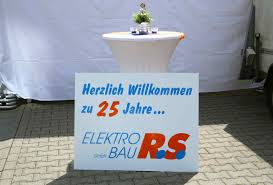 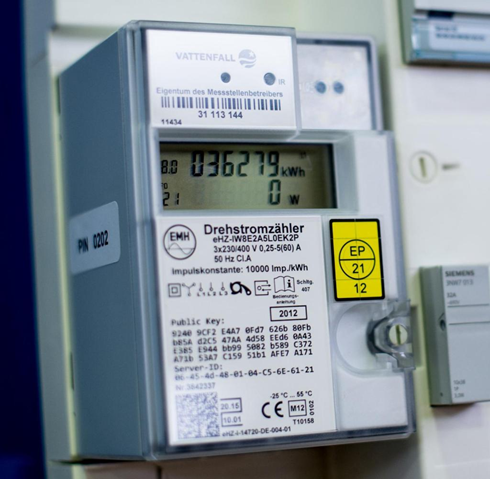 Gliederung
Die Firma RS.Elektrobau 
Tätigkeiten im Praktikum
Praxisaufgabe  
                           Zählerauswechseln
Rückblick Praktikum
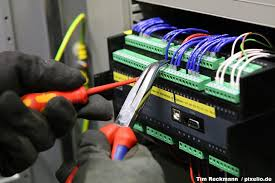 Die Firma RS.Elektrobau
Die Firma würde im Jahr 1992 gegründet 
Bis jetzt über 30 Mitarbeiter 
Jedes Jahr Auszubildende 
Qualität, Zuverlässigkeit und Ordnung 
Lankwitzer Str. 19
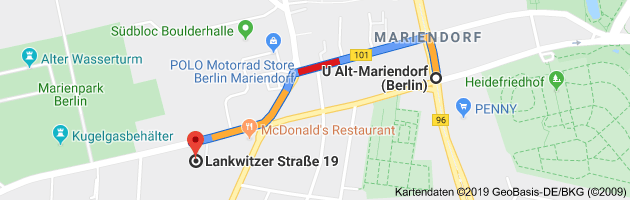 Tätigkeiten im Praktikum
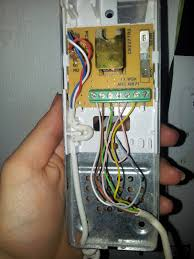 Sprechanlage anbauen
Lampen erneuert 
Steckdosen 
Zähler erneuert 
Schlitze gefräst 
Leitungen verlegt
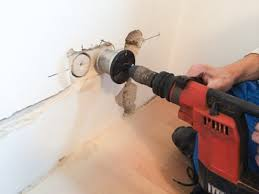 Praxisaufgabe : Zählerauswechseln
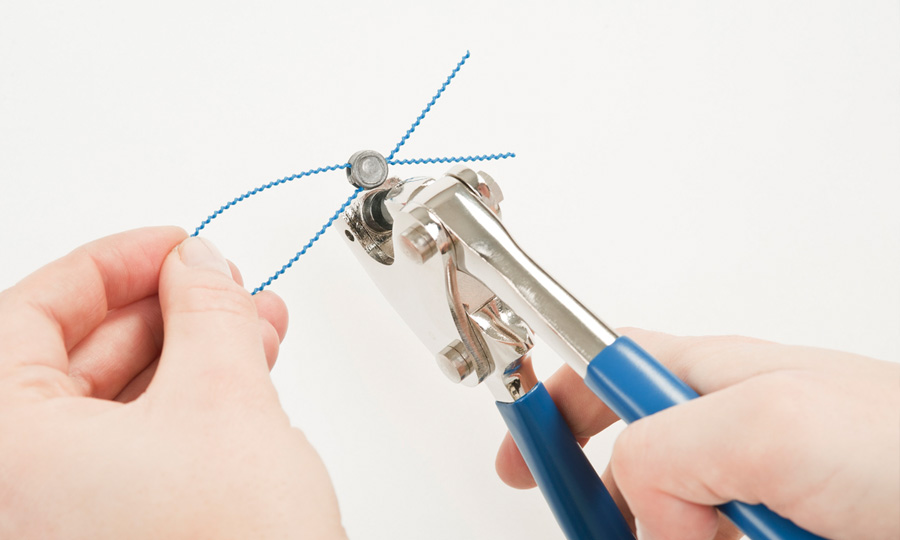 Material 
Plomben, Plombenschnur, Verplombungszange 
Ersten schritte
Demontieren
Einsetzten 
Verplomben
Letzten Schritte 
Montagezettel
Zähler Nr. /Zählerstand
Werkzeuge
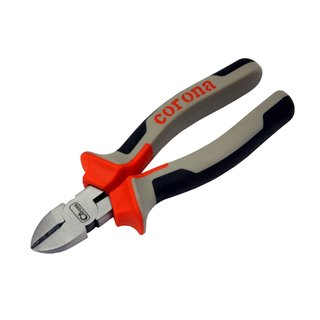 Kneifzange/Seitenschneider

Plomben

Plombenschnur

Verplobungszange
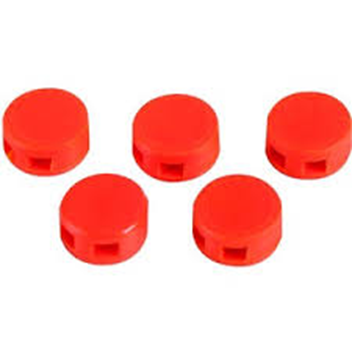 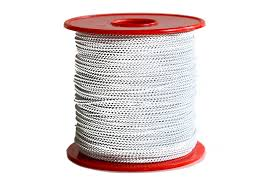 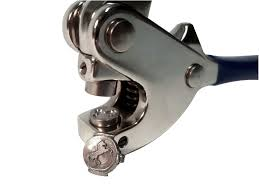 Zähler
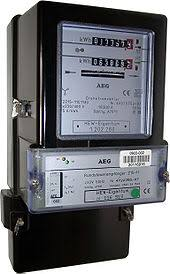 Alte Zähler demontieren

Einsetzten und verplomben
Montagezettel
Auftraggeber
Mieter 
Adresse 
Ausgeführte arbeiten 
Material 
Altenzähler stand und nummer
Rückblick Praktikum
Arbeitszeit 
Kundendienst
Zugucken 
Selber arbeiten/bohren
Ende
Danke für ihre Aufmerksamkeit